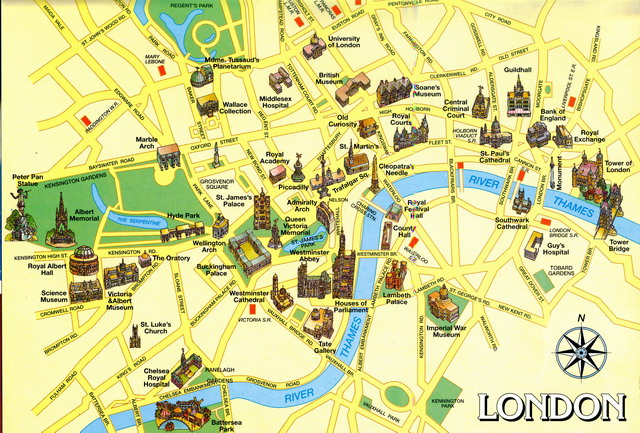 Welcome to London sightseeing tour !
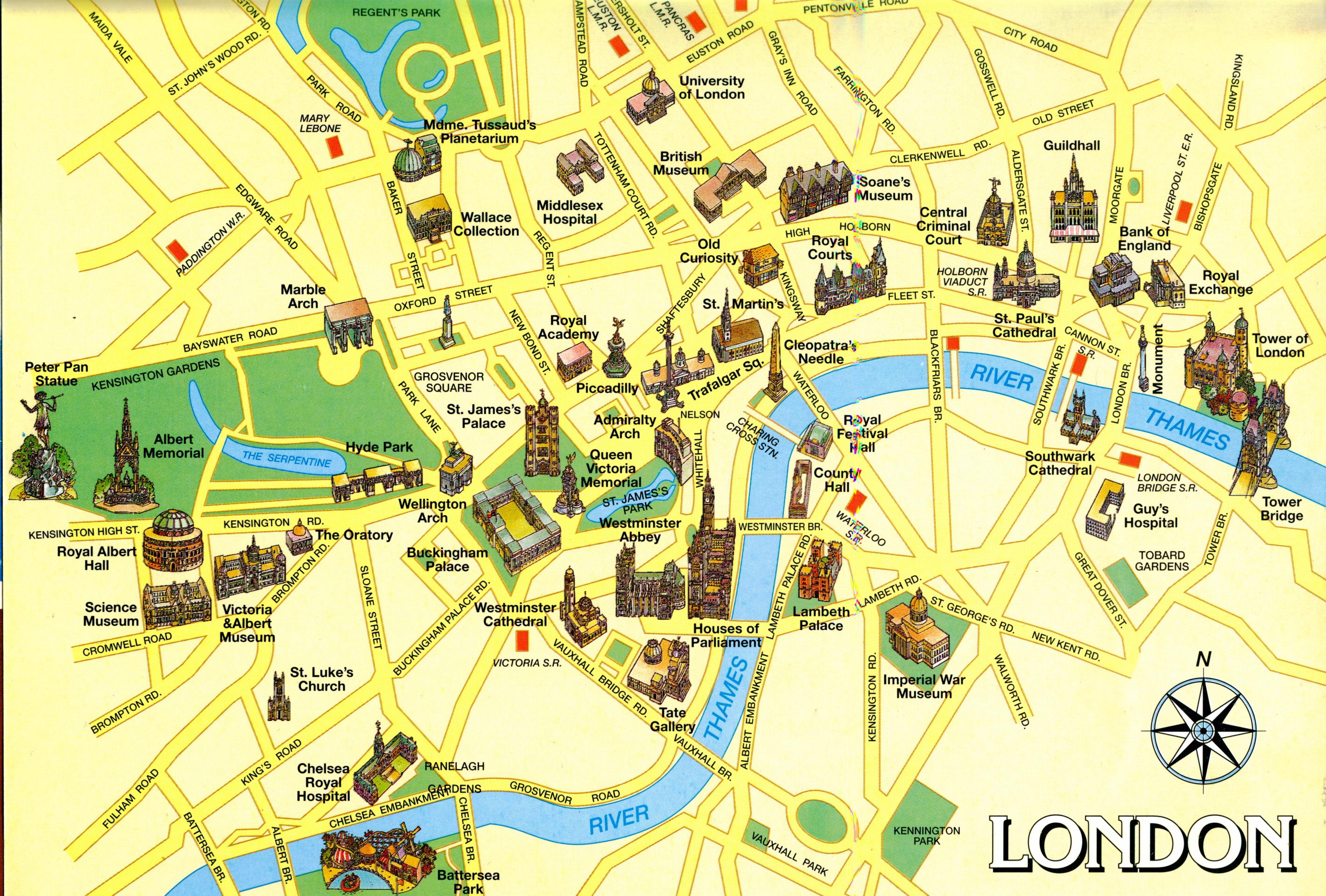 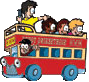 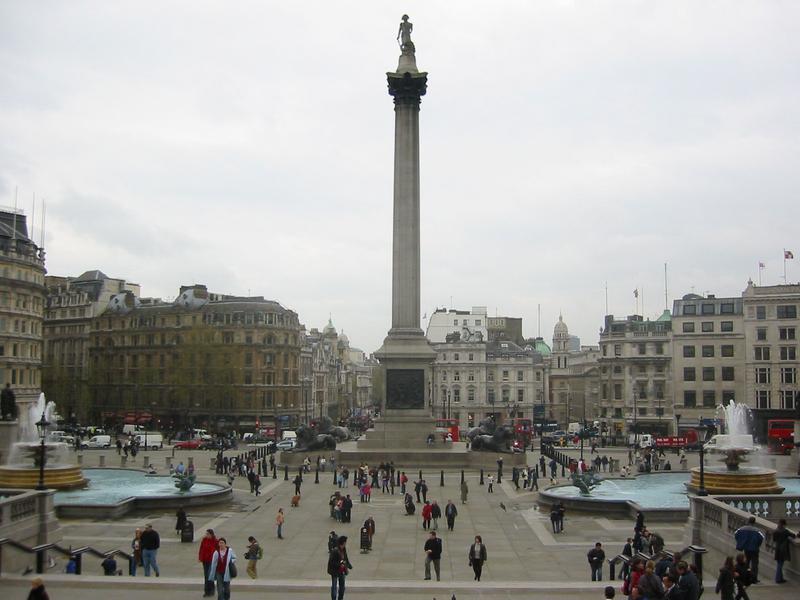 Trafalgar Square
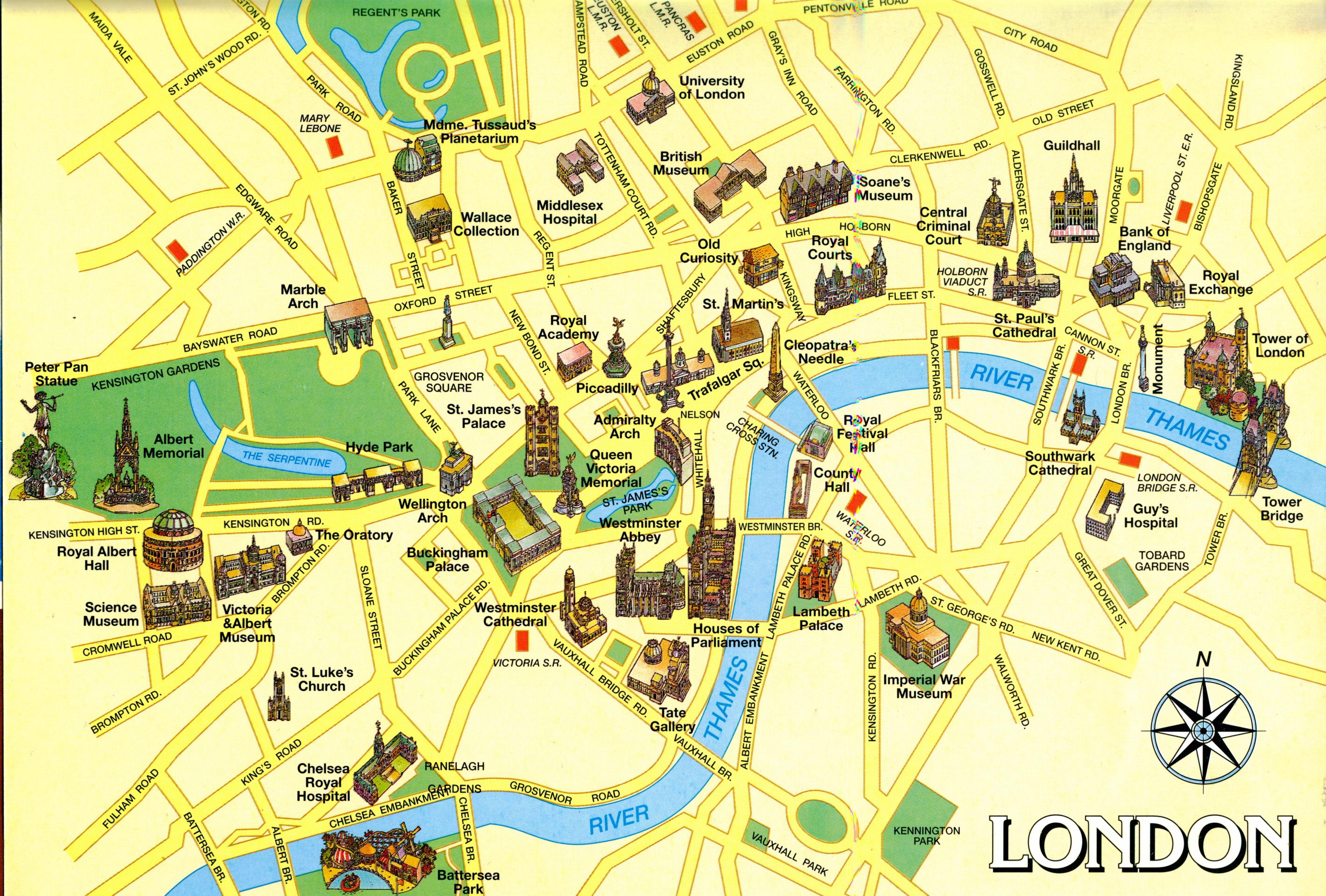 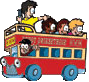 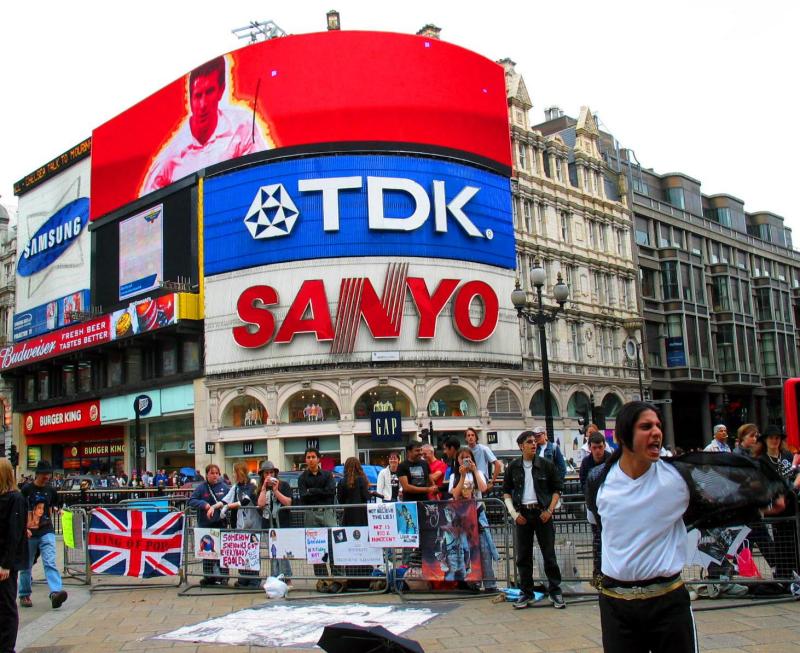 Piccadilly Circus
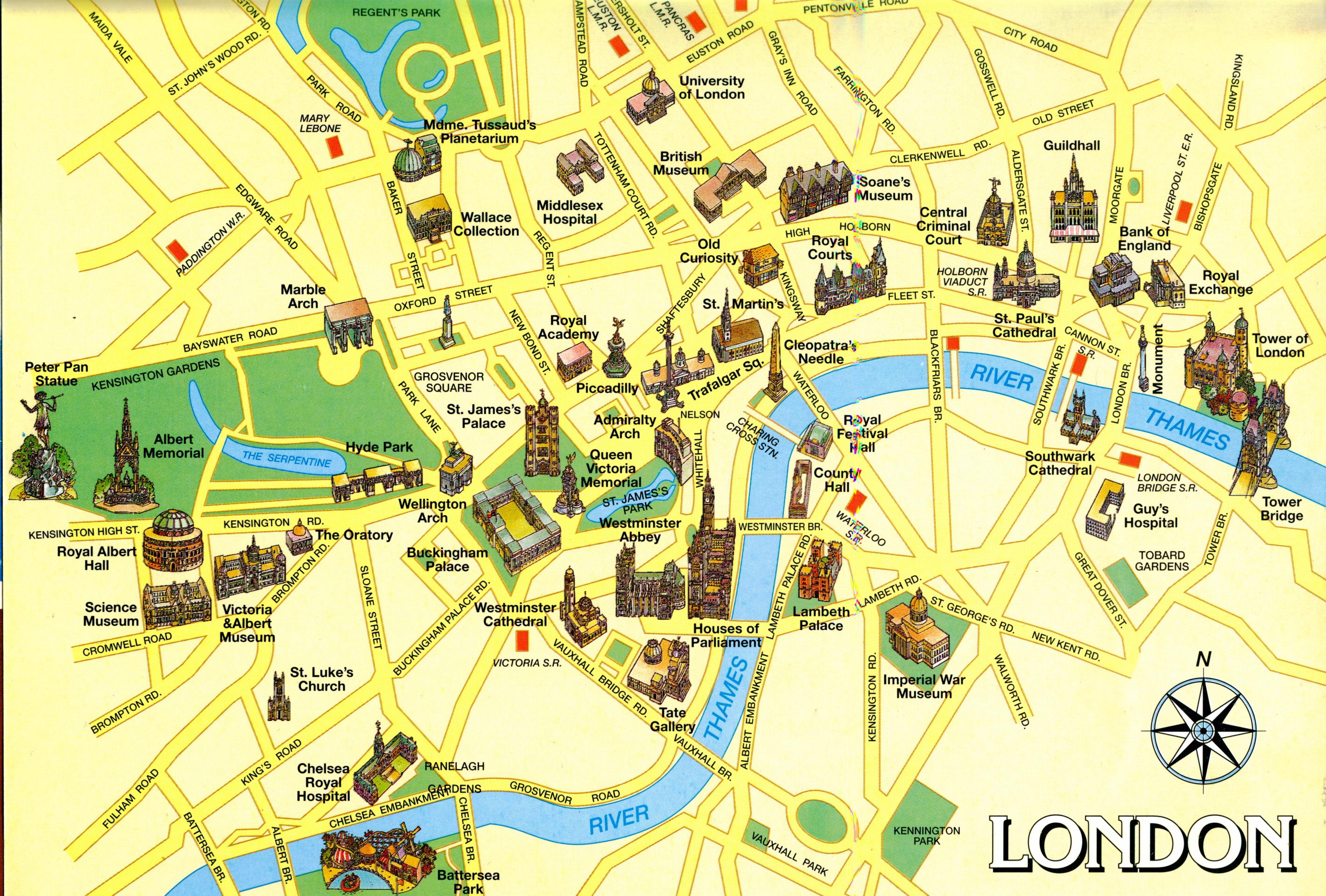 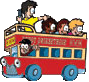 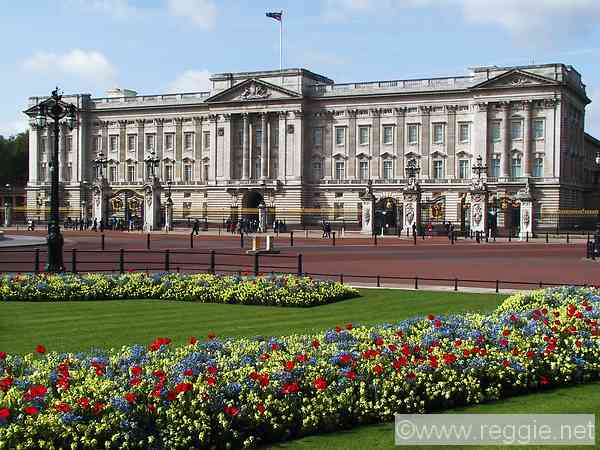 Buckingham Palace
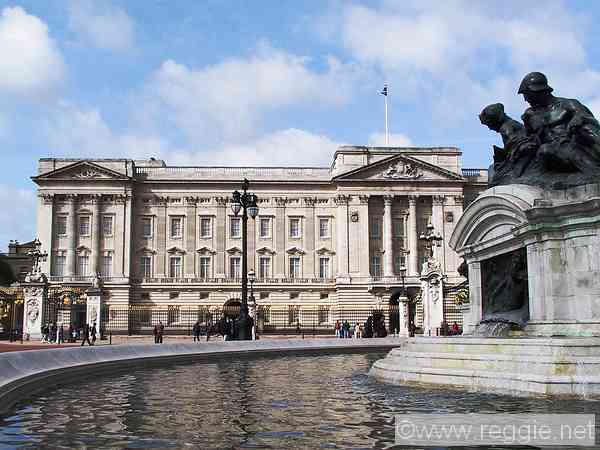 Buckingham Palace
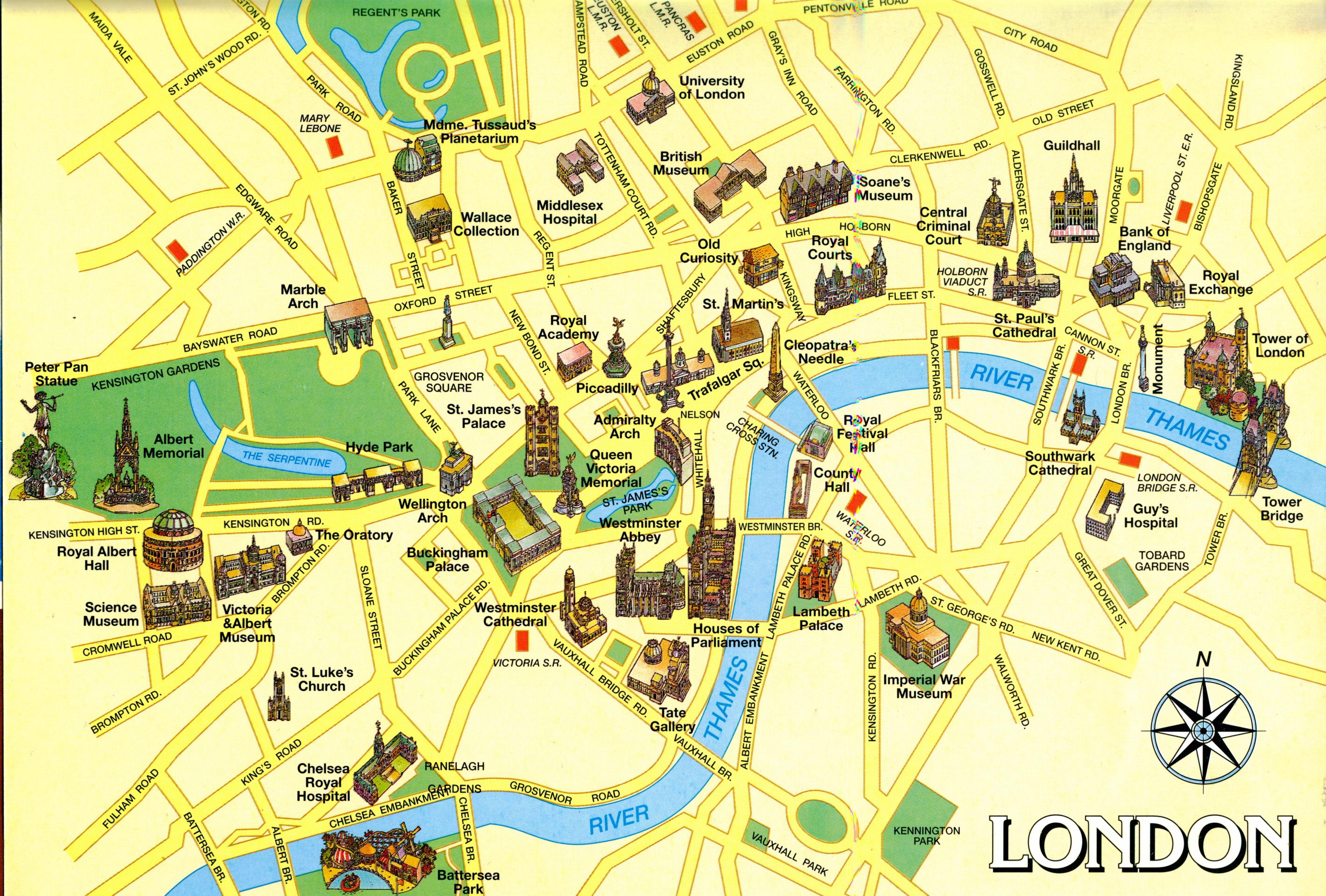 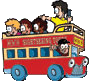 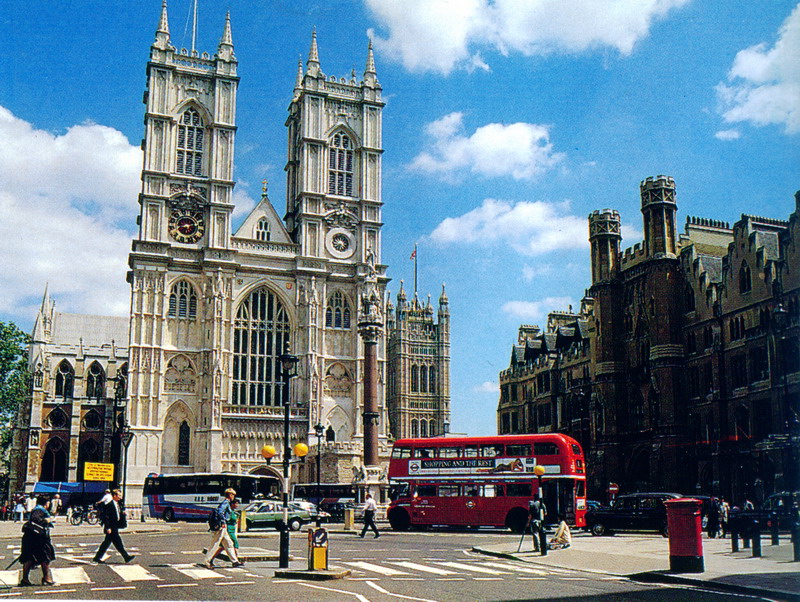 Westminster Abbey
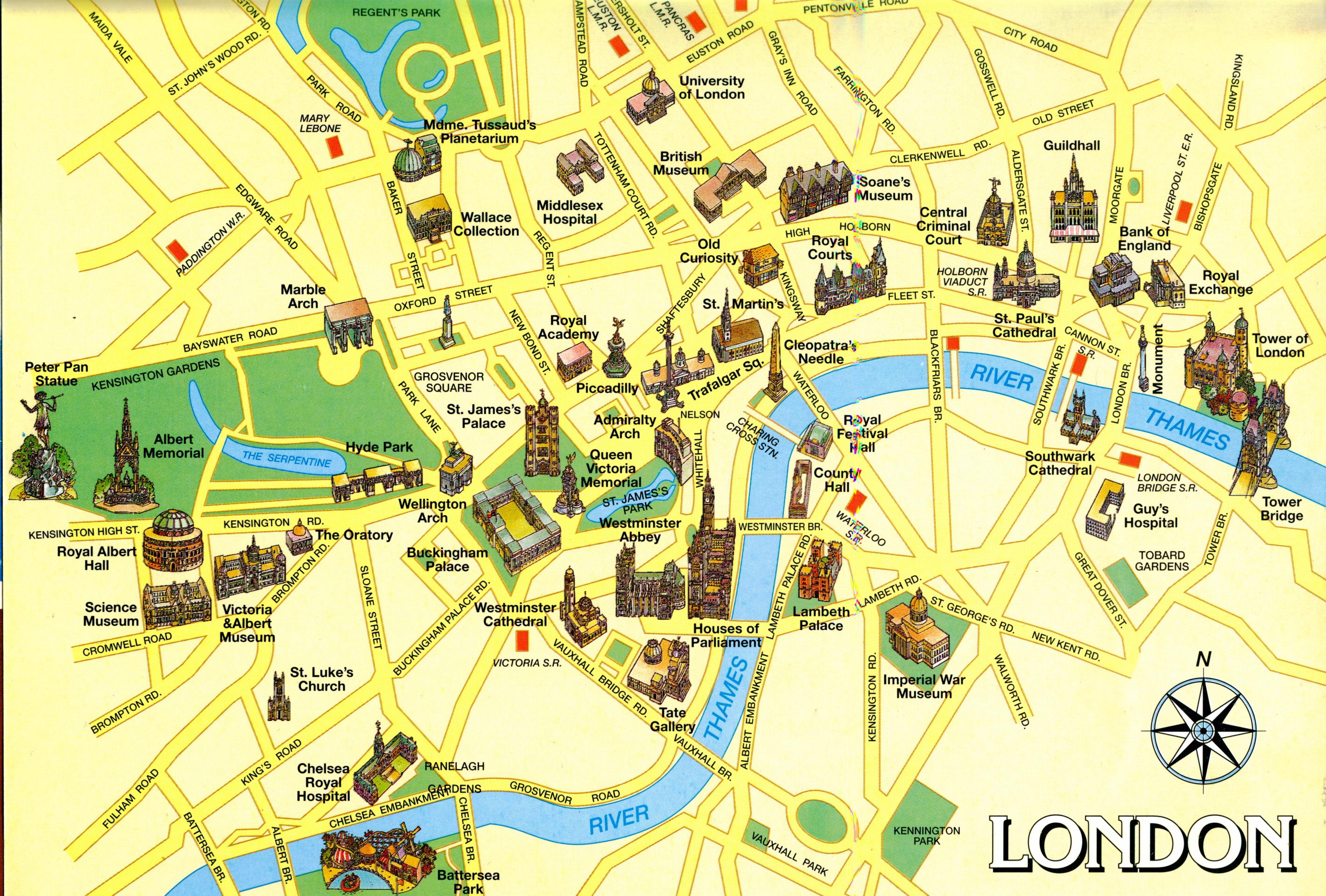 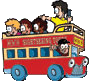 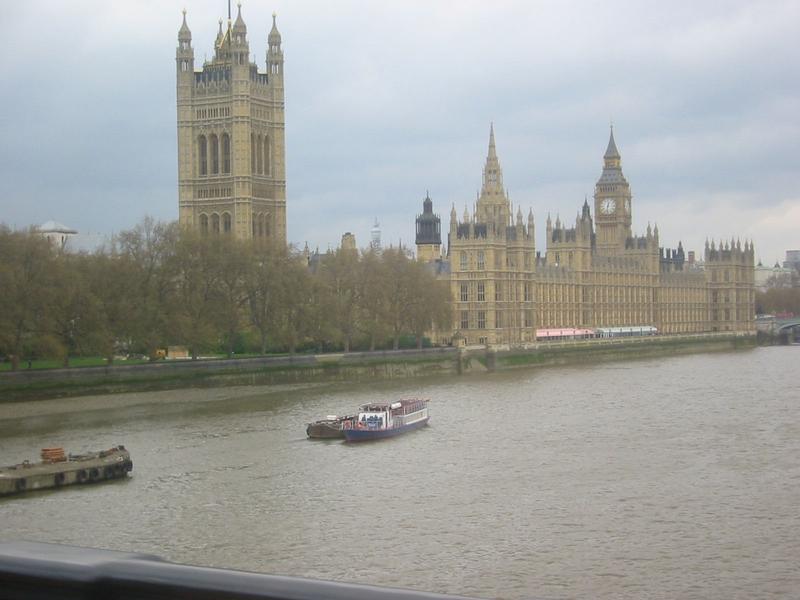 The Houses of Parliament
            and Big Ben
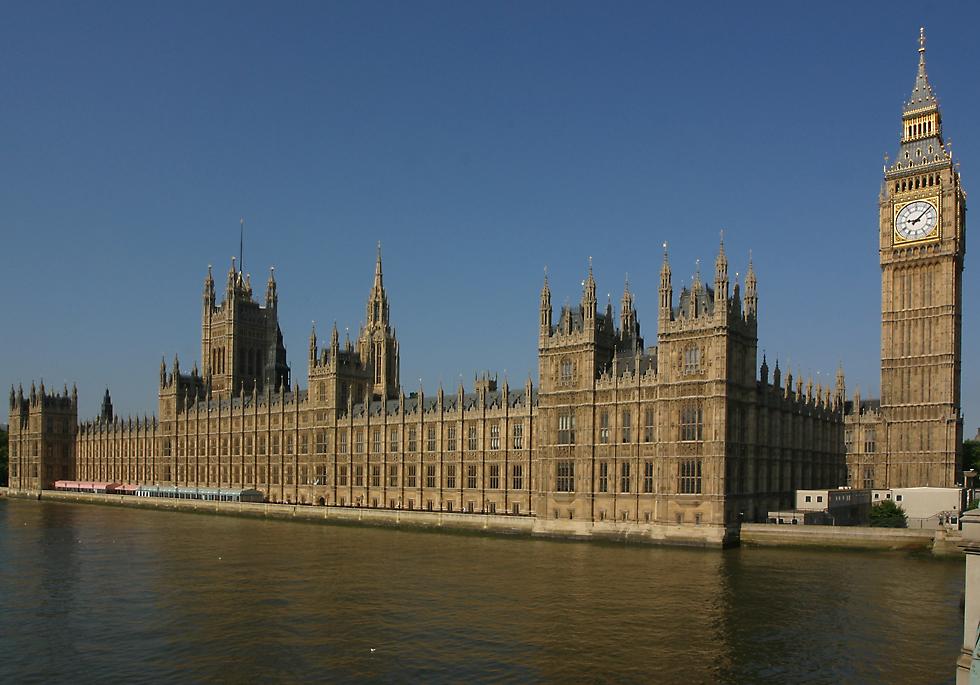 The Houses of Parliament
            and Big Ben
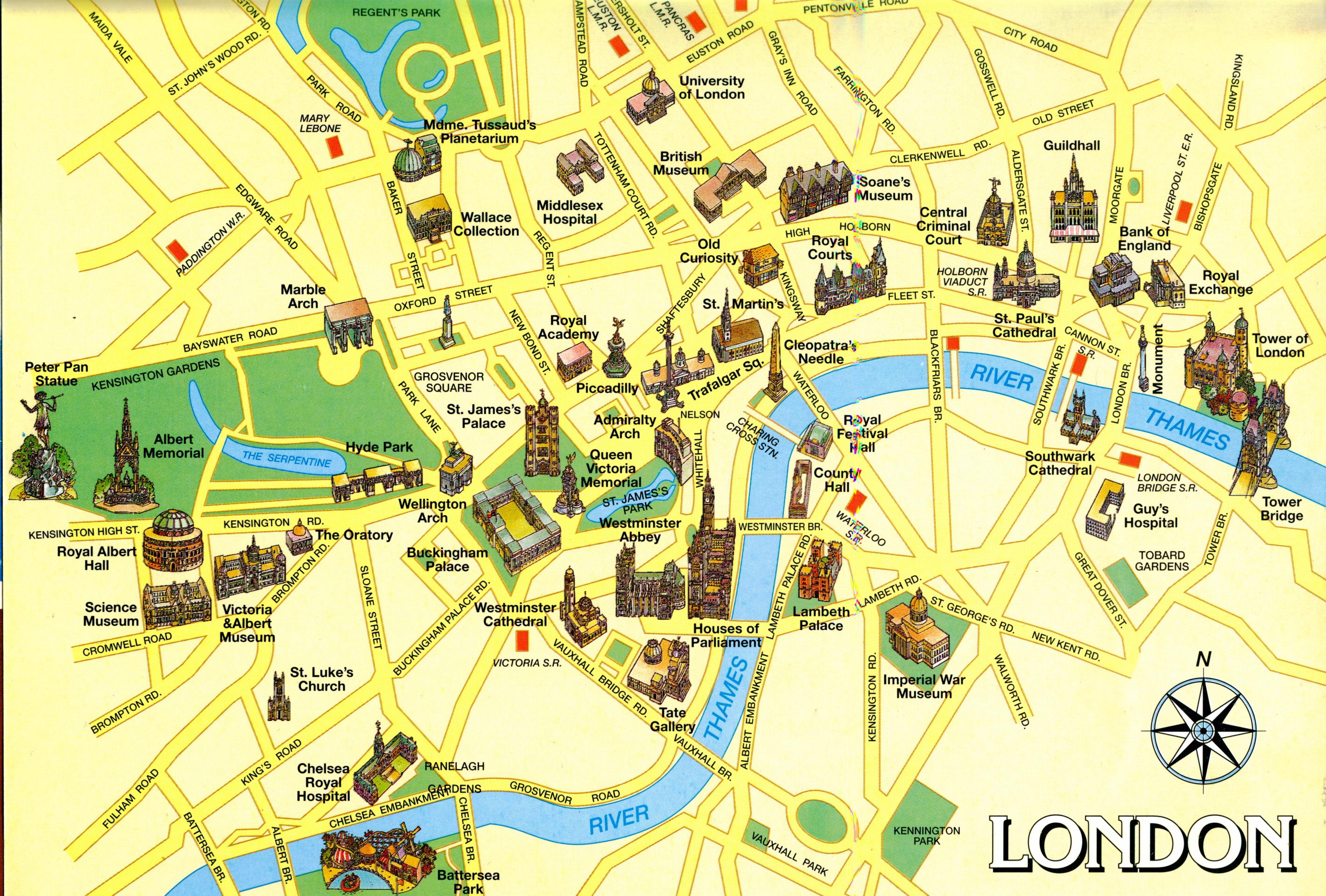 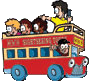 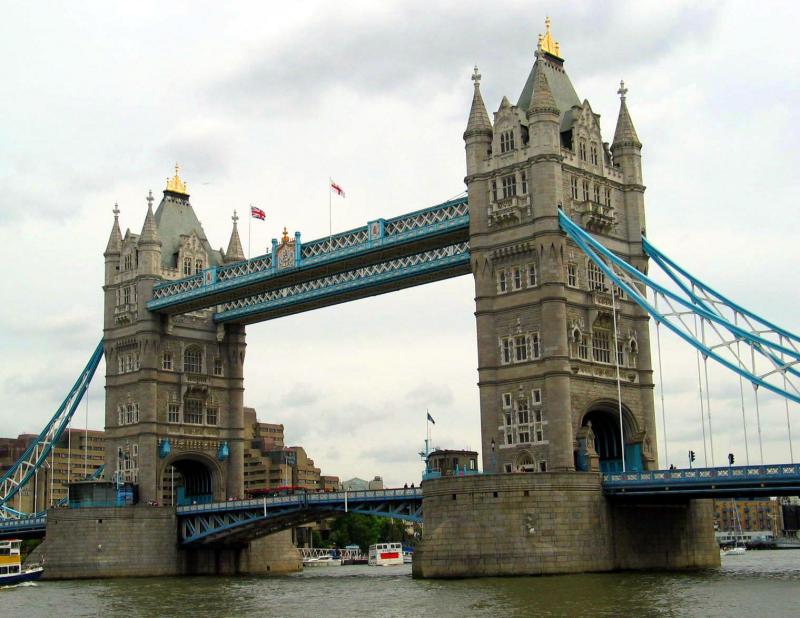 Tower Bridge
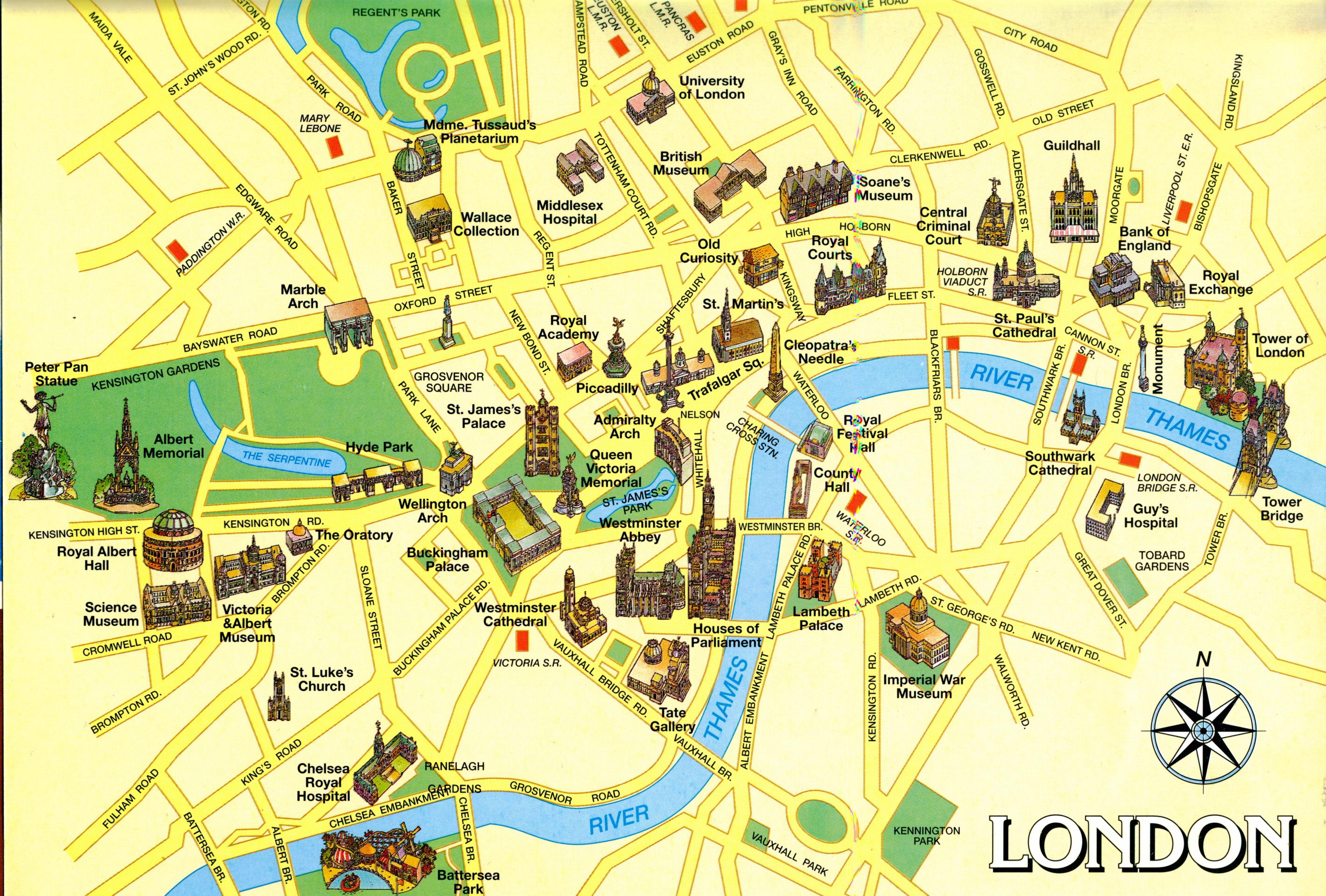 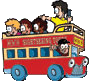 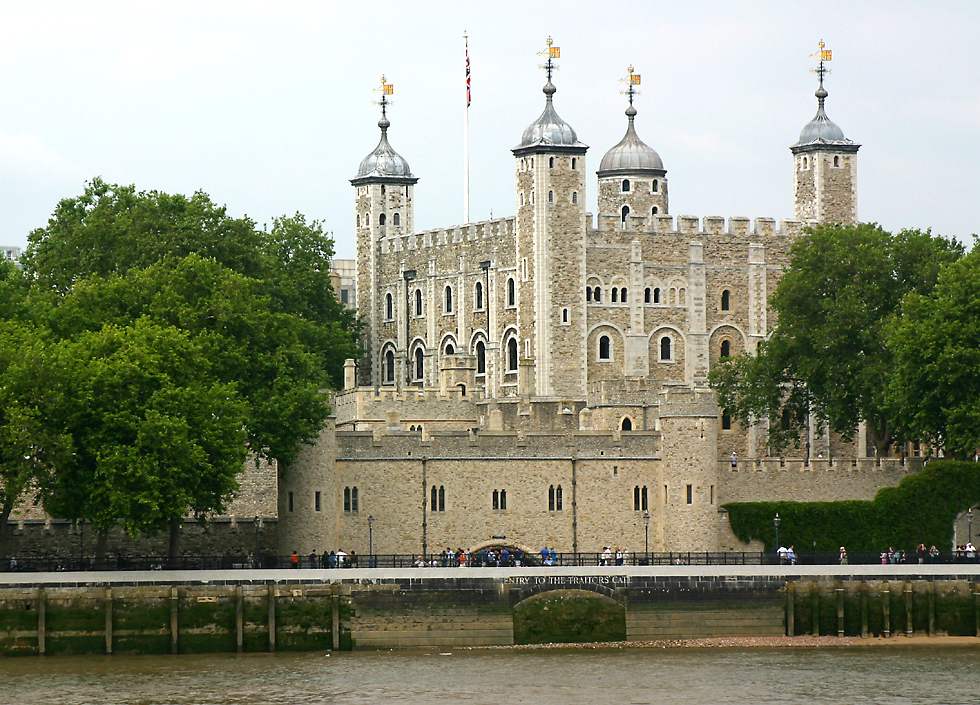 The Tower of London
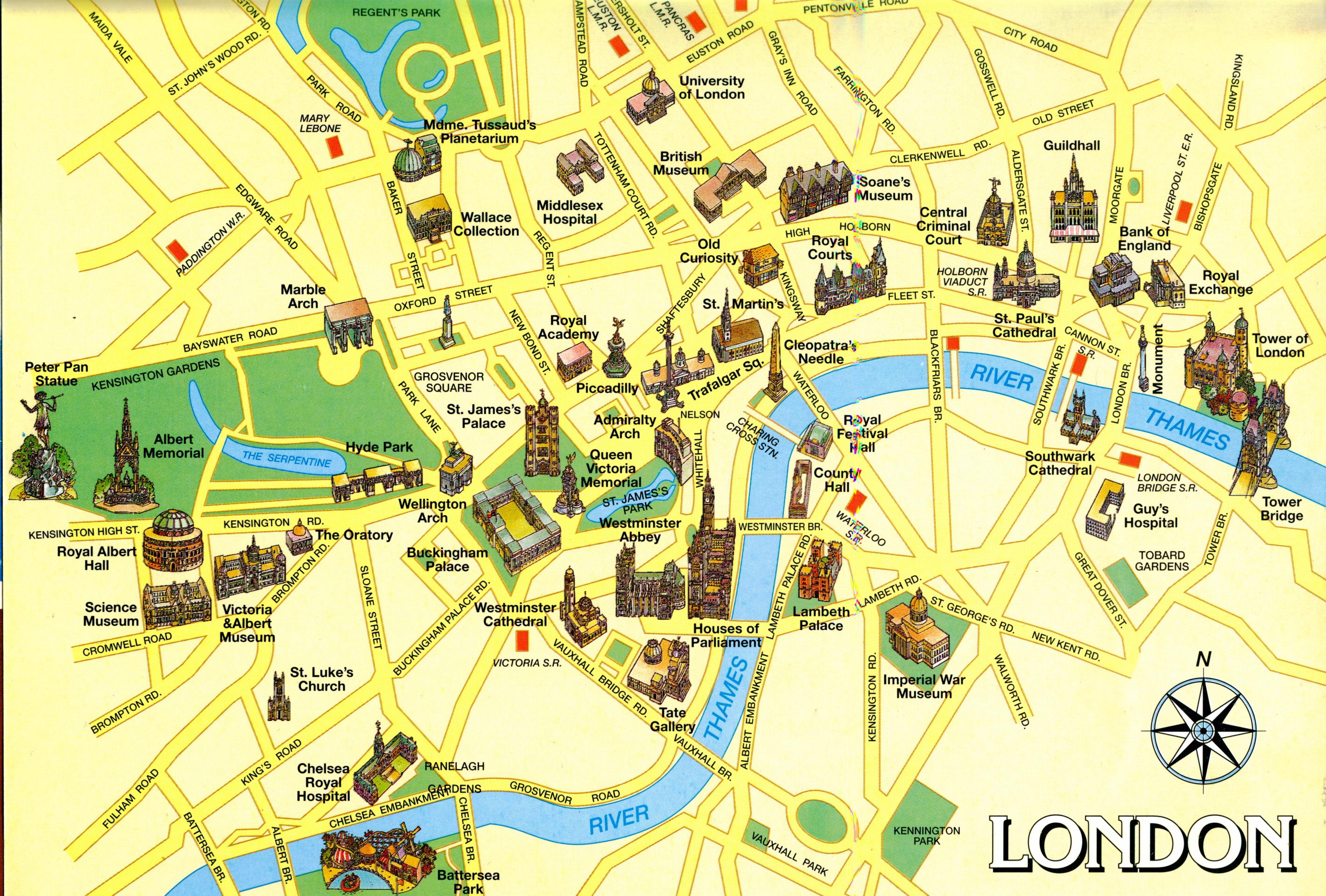 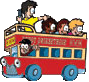 St. Paul’s Cathedral
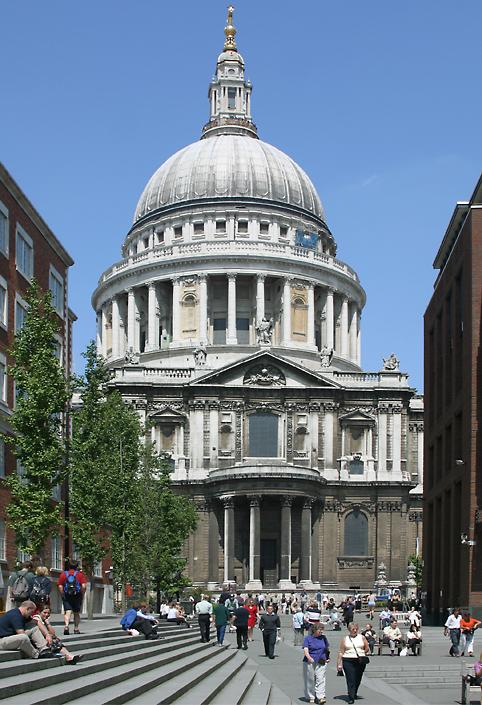 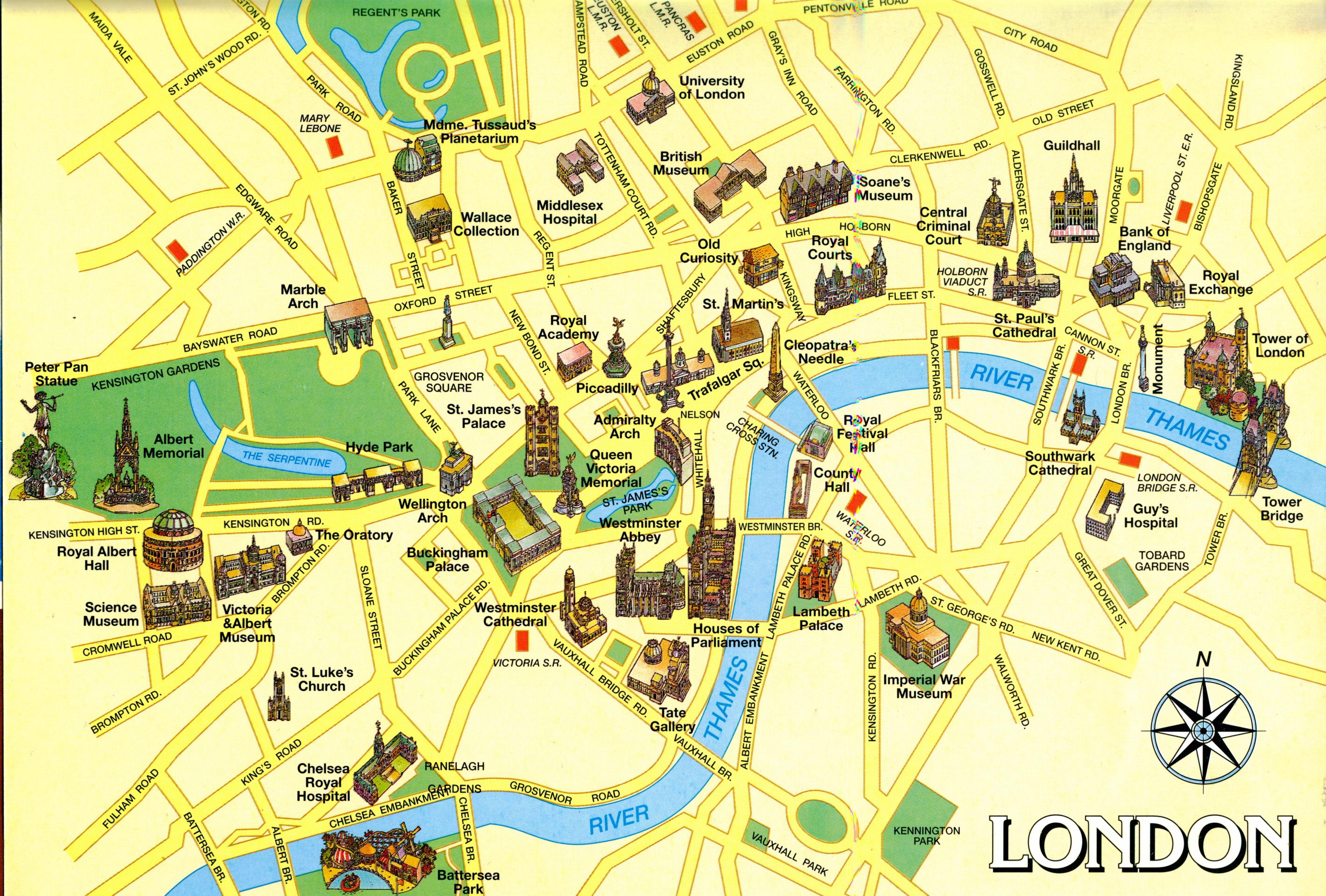 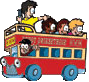 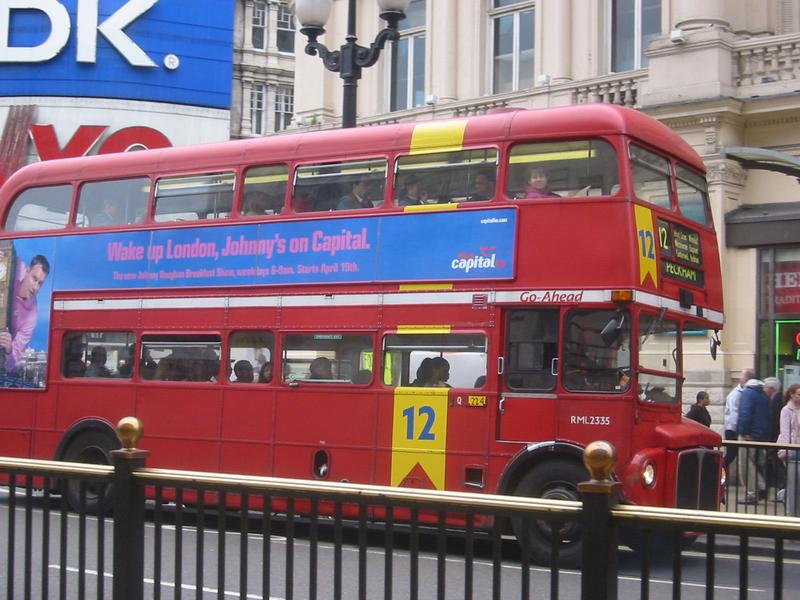 Welcome to Covent Garden!